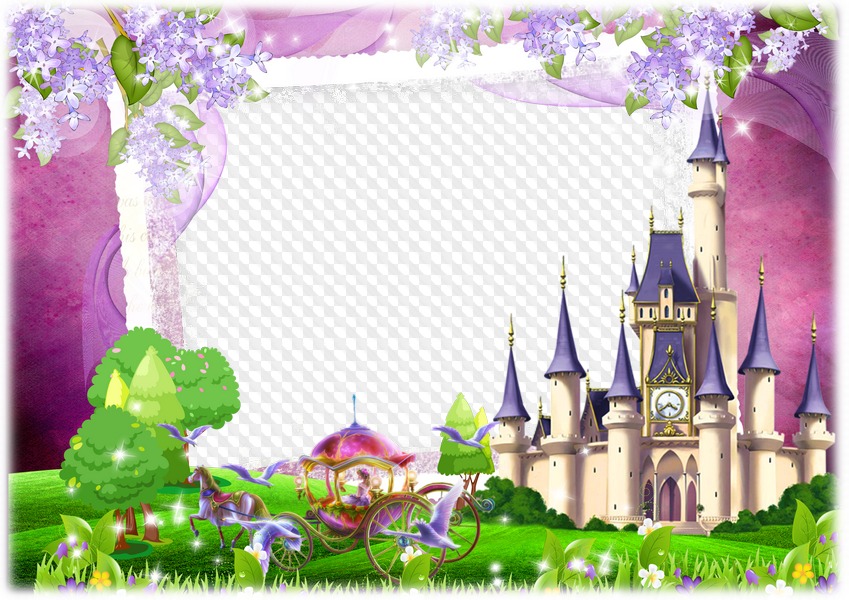 16. 02 21
МКУК «Детская библиотека» Старощербиновского 
сельского поселения Щербиновского района
Сказочный мир 
братьев 
Гримм!
Литературный балаганчик
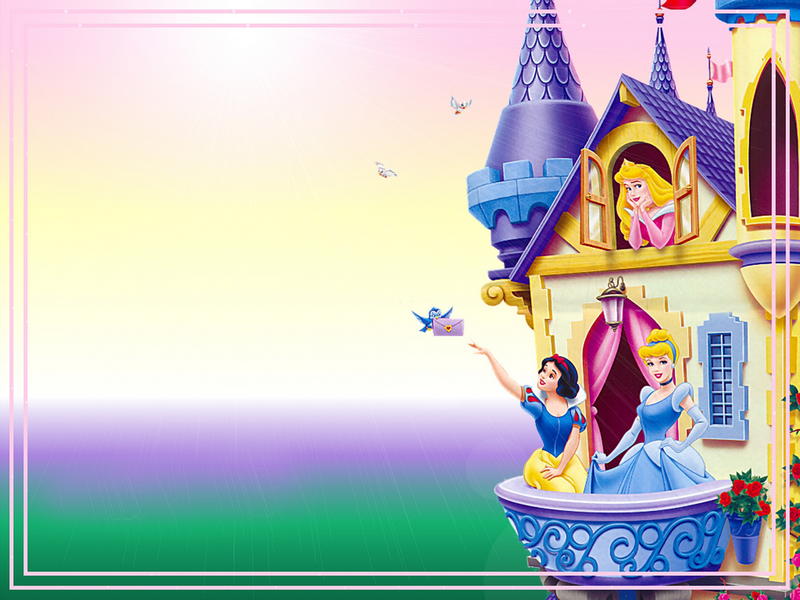 Дорогой доброй сказки
Идем мы без опаски
И дружно говорим:
Идем мы к братьям Гримм!
И встретят нас герои,
Красавицы и тролли,
Лягушка и горшок И боб и уголек.
И музыкантов Бремена
Узнаем мы уверенно.
И Розочку с Беляночкой
На сказочной поляночке.
И снова повторим:
Идем мы к братьям Гримм!
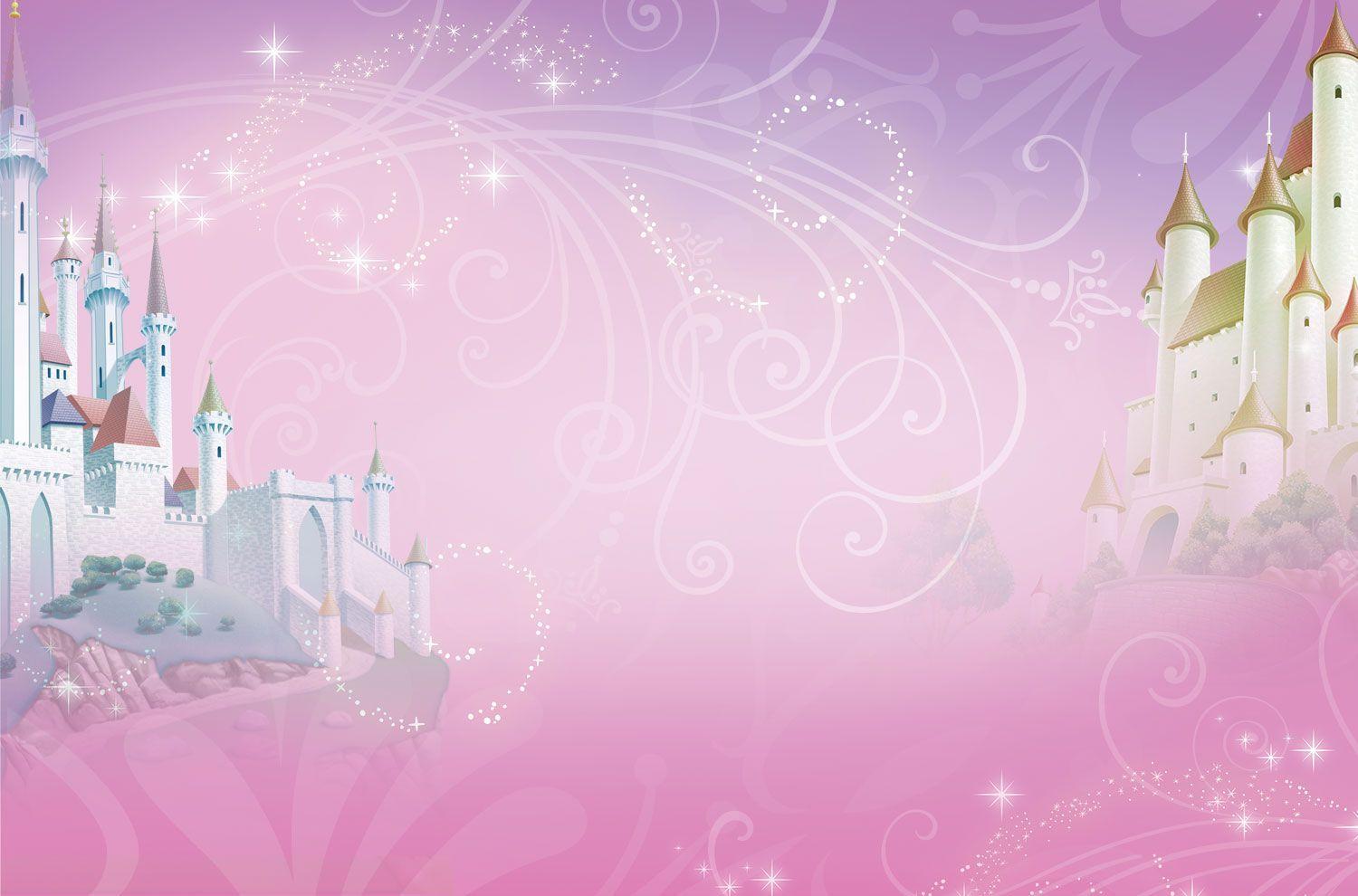 Якоб и Вильгельм
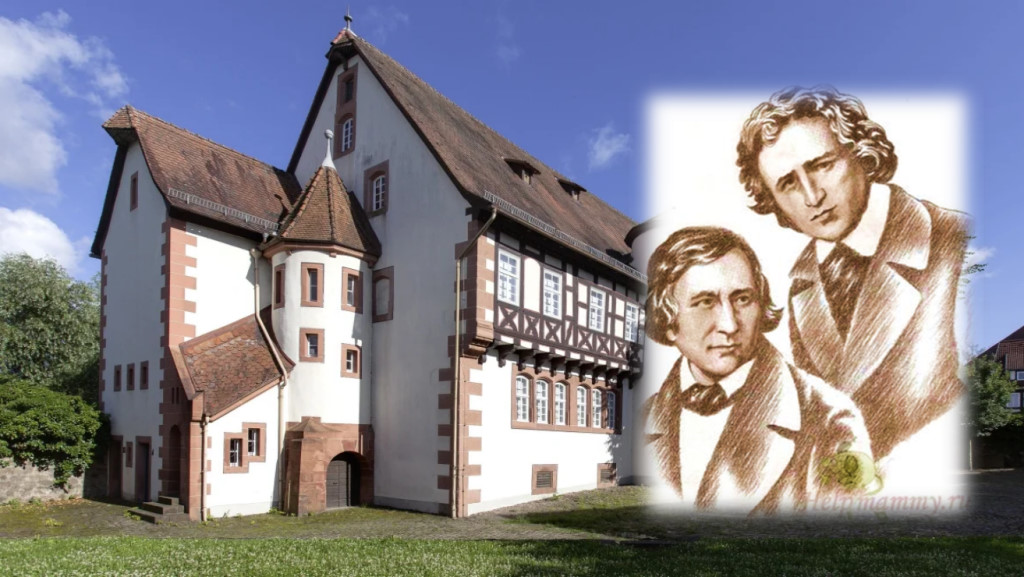 Родились в Германии в семье 
чиновника в городе Ганау.
    Старший, Якоб, родился 4 января  1785 г.
    Вильгельм- 24 февраля 1786 г.
    С самого раннего возраста братья были связаны тесными узами дружбы, которая 
была прочной всю жизнь.
Оба были профессорами Берлинского 
Университета. Много научных трудов по
немецкой литературе и языку вышло из - под 
их пера. 
   Собиранием и изучением народных сказок,
 братья Гримм увлеклись еще в студенческие годы, это увлечение стало главным делом в их жизни.
   Славу великих сказочников принесли им три сборника «Детских и семейных сказок»,
которые начали публиковать 1812 году.
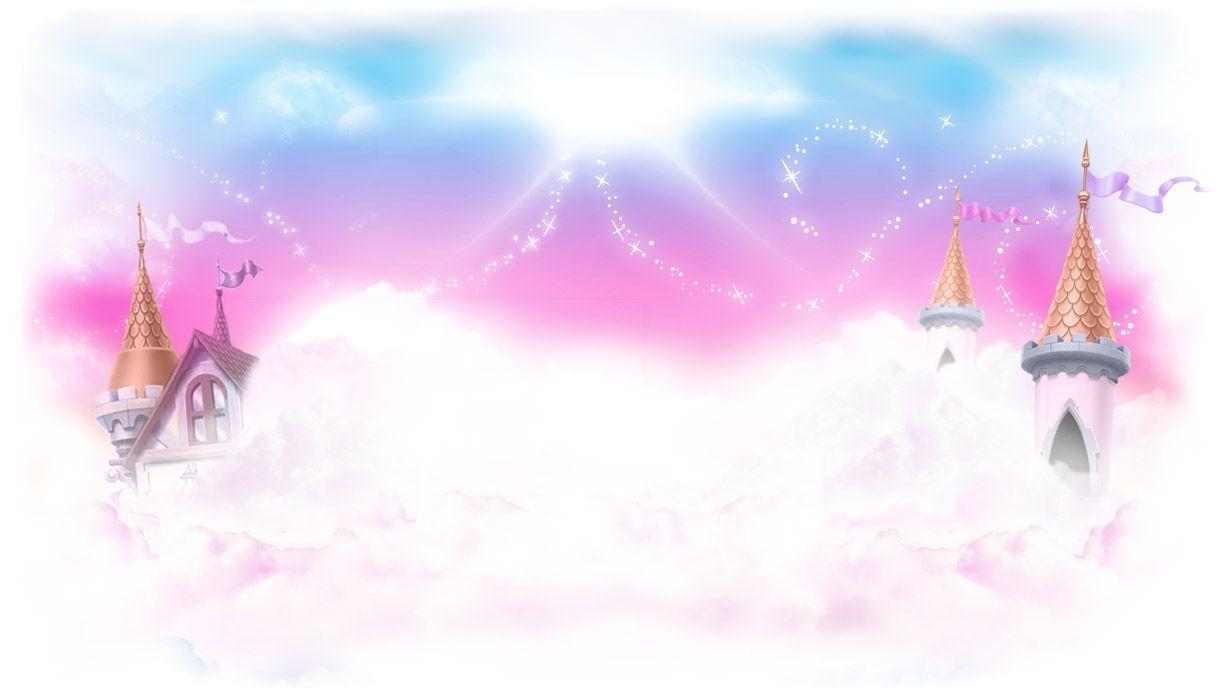 Среди них «Бременские музыканты», «Горшок каши», 
«Кот в сапогах», «Красная шапочка», «Белоснежка»,
«Золотой гусь» - всего около 200 сказок сразу же были переведены на большинство известных языков и стали любимыми как для детей, так и для взрослых.
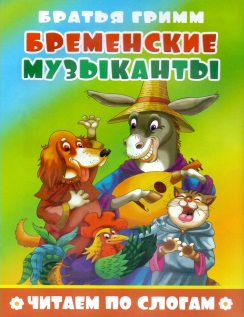 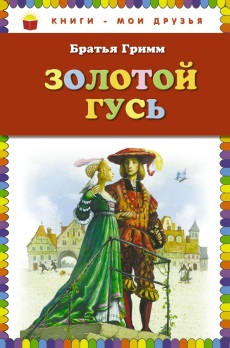 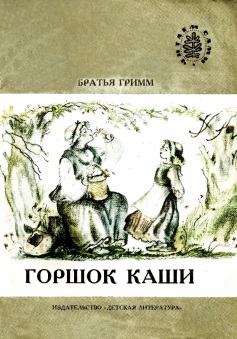 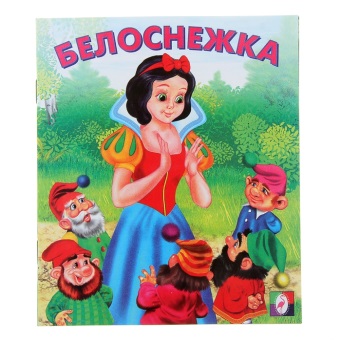 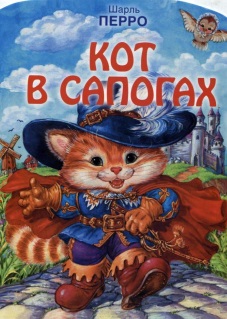 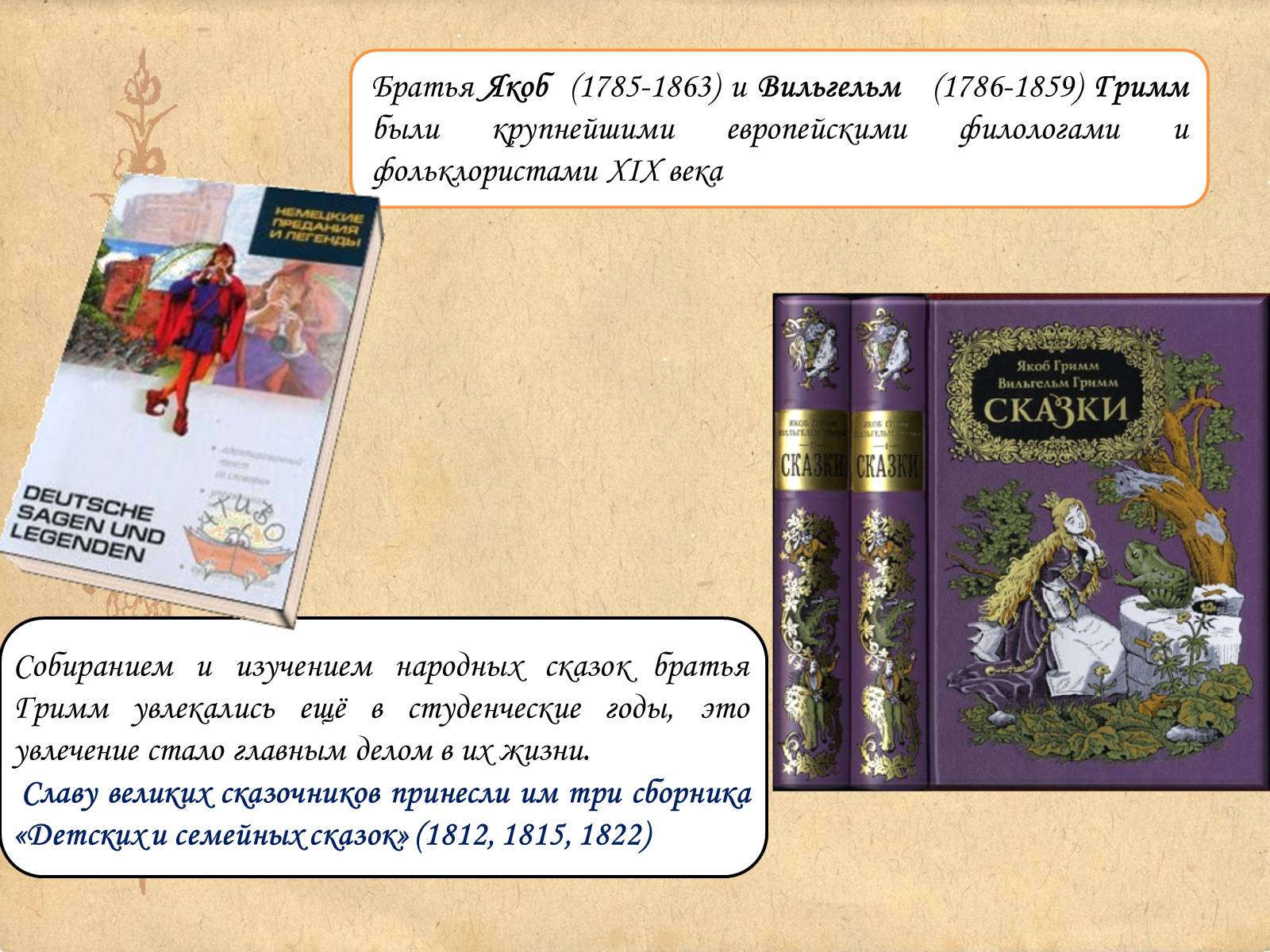 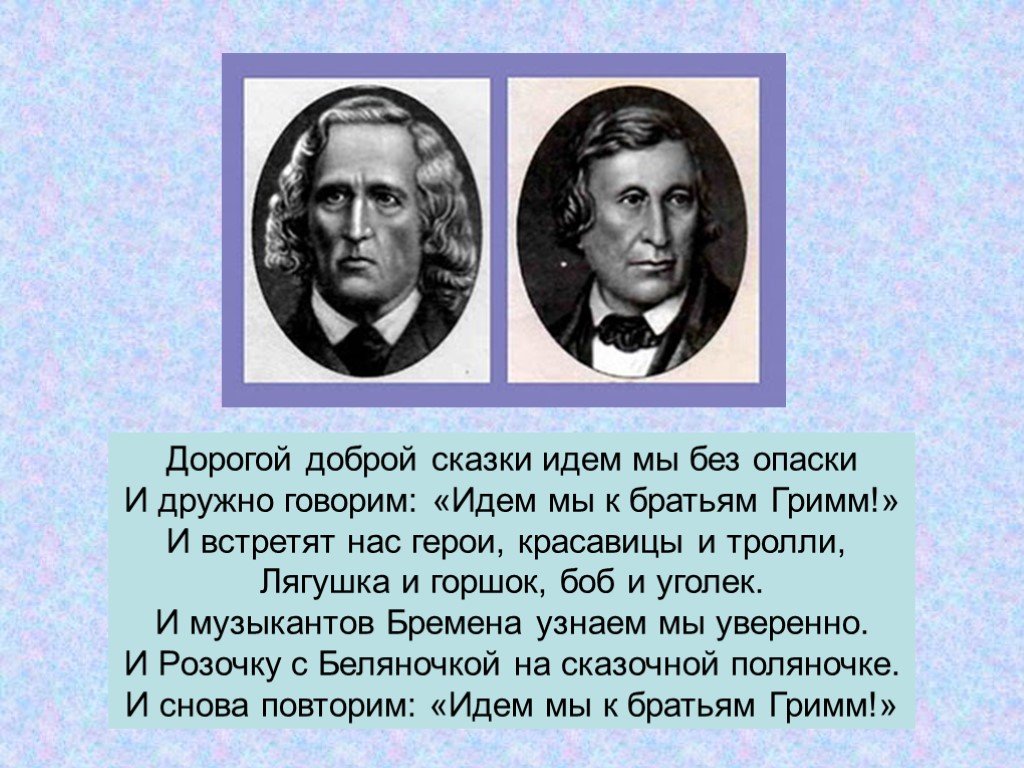 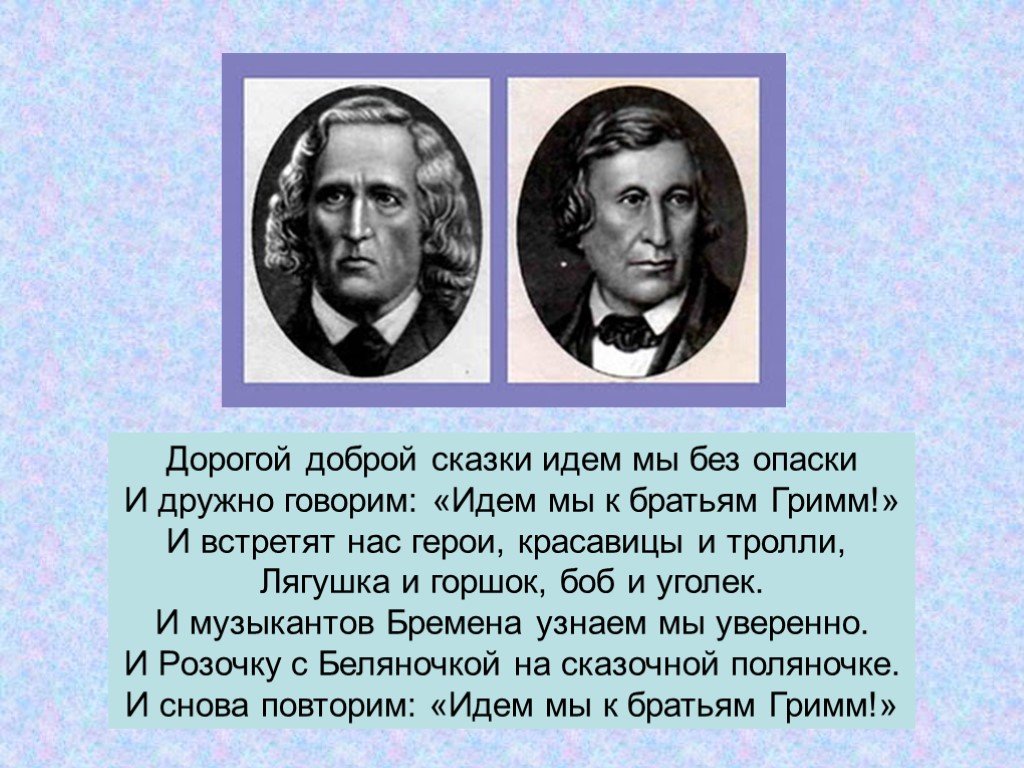 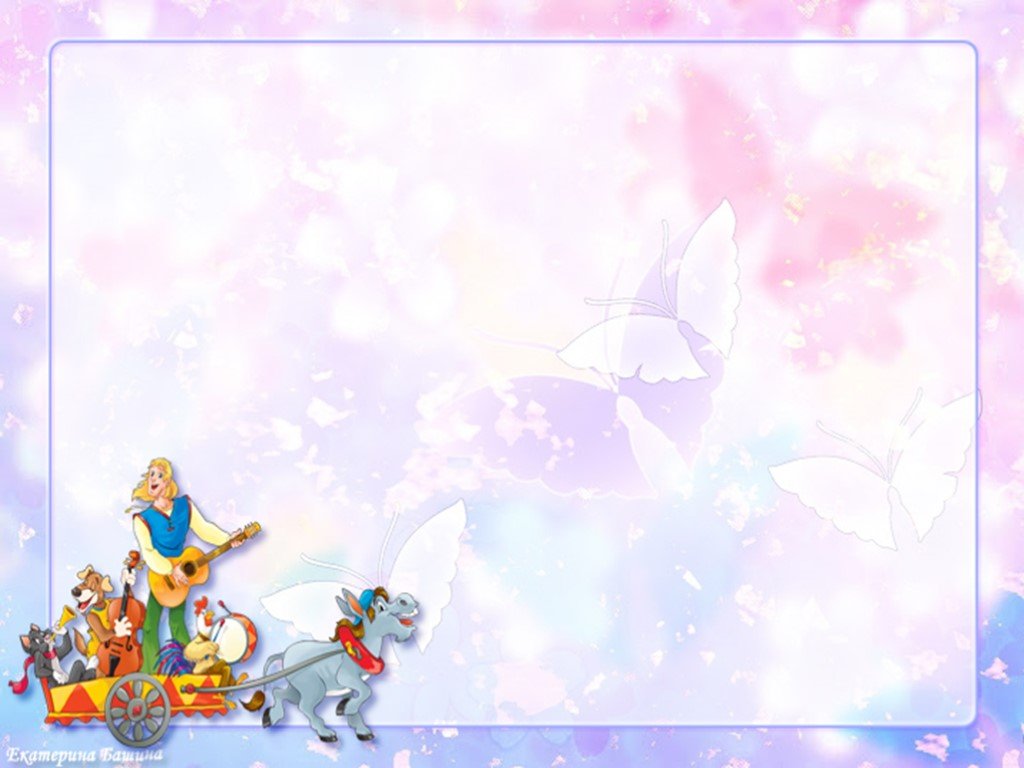 В России сказки братьев Гримм
 появились в середине 19 века
В нашей стране их издавали сотни раз большими
 тиражами. Сказки  братьев Гримм завоевали сердца маленьких читателей.
  По мотивам сказок созданы мультфильмы, художественные фильмы – сказки. 
   Миллионы людей следят на экране за приключениями бременских музыкантов, храброго портняжки и вспоминают мудрых добрых ученых, которые подарили им радость.
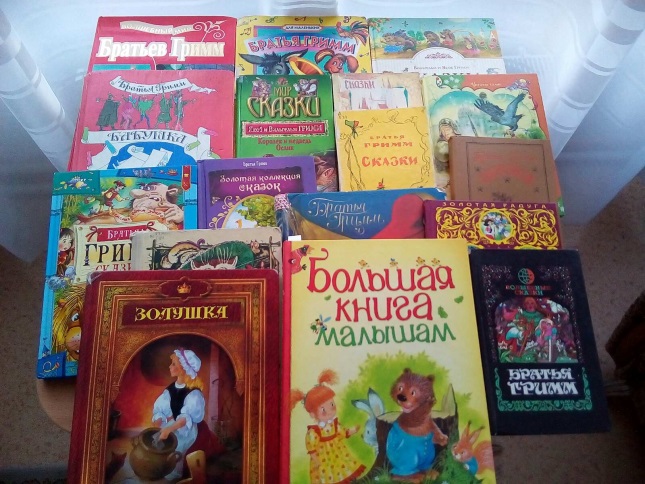 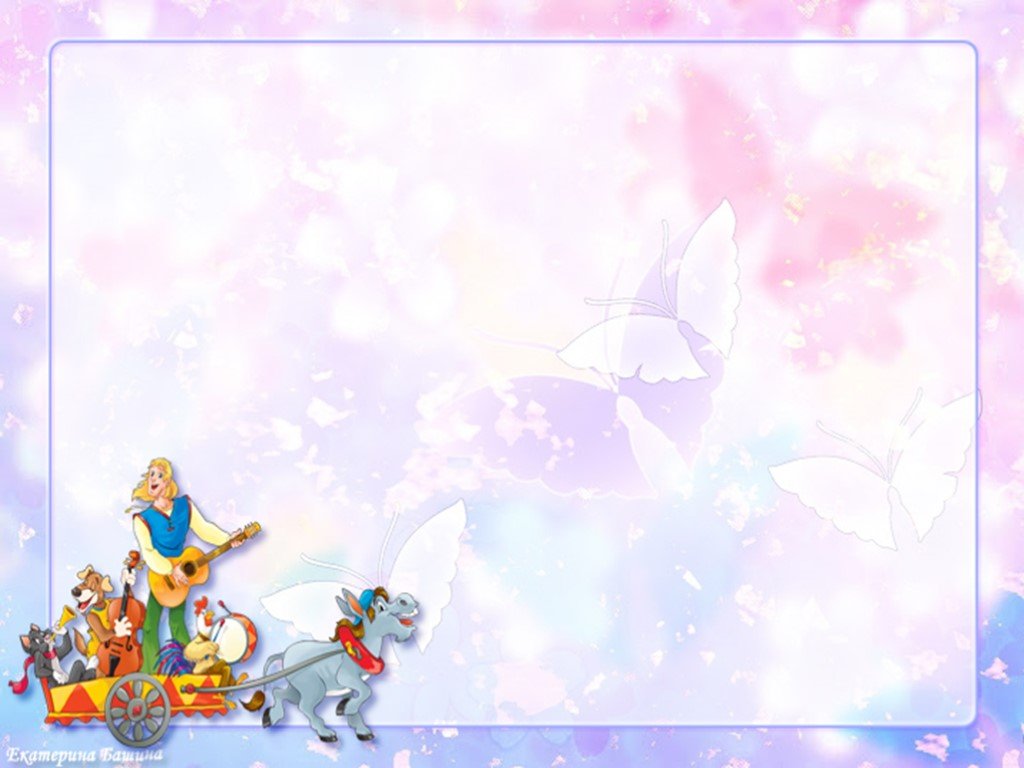 Во всех сказках имеется неповторимый и интересный сюжет, 
счастливый финал, победа добра над злом. Занимательные истории весьма поучительны, большинство из них 
посвящено доброте, отваге, находчивости, храбрости, чести.
 В сказках братьев Гримм главными героями являются люди.
    Но есть и истории, в которых действующими лицами становятся птицы, звери или насекомые. Обычно в таких 
историях высмеиваются отрицательные черты человека: жадность, лень, трусость, зависть и т. д.
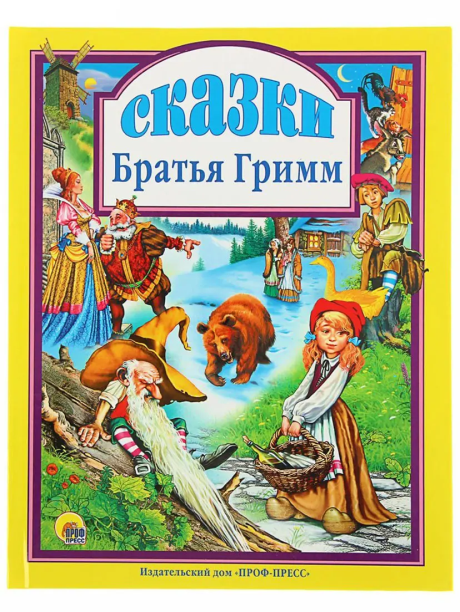 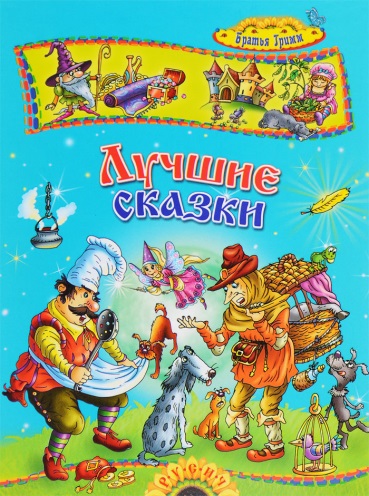 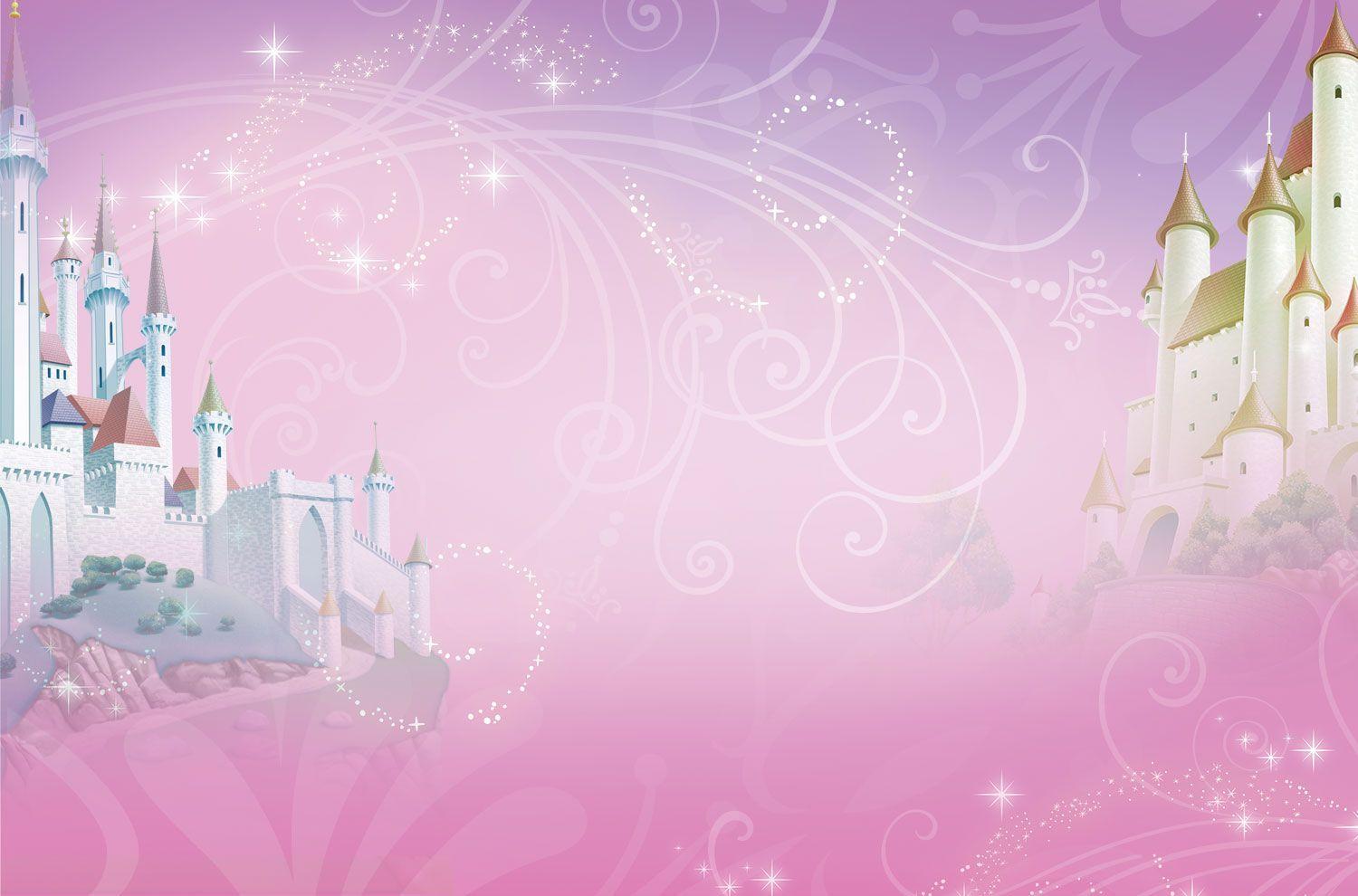 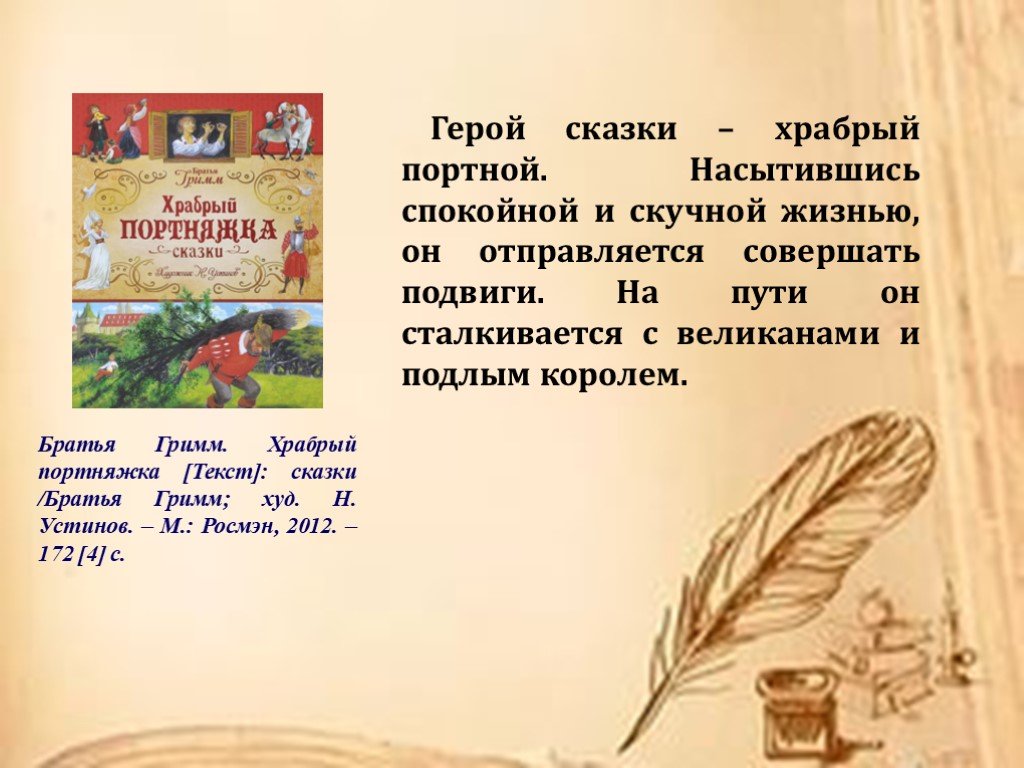 Герой сказки – храбрый портной. 
Насытившись спокойной и скучной 
жизнью, он отправляется совершать
 подвиги. На пути он сталкивается с
великанами и подлым королем.
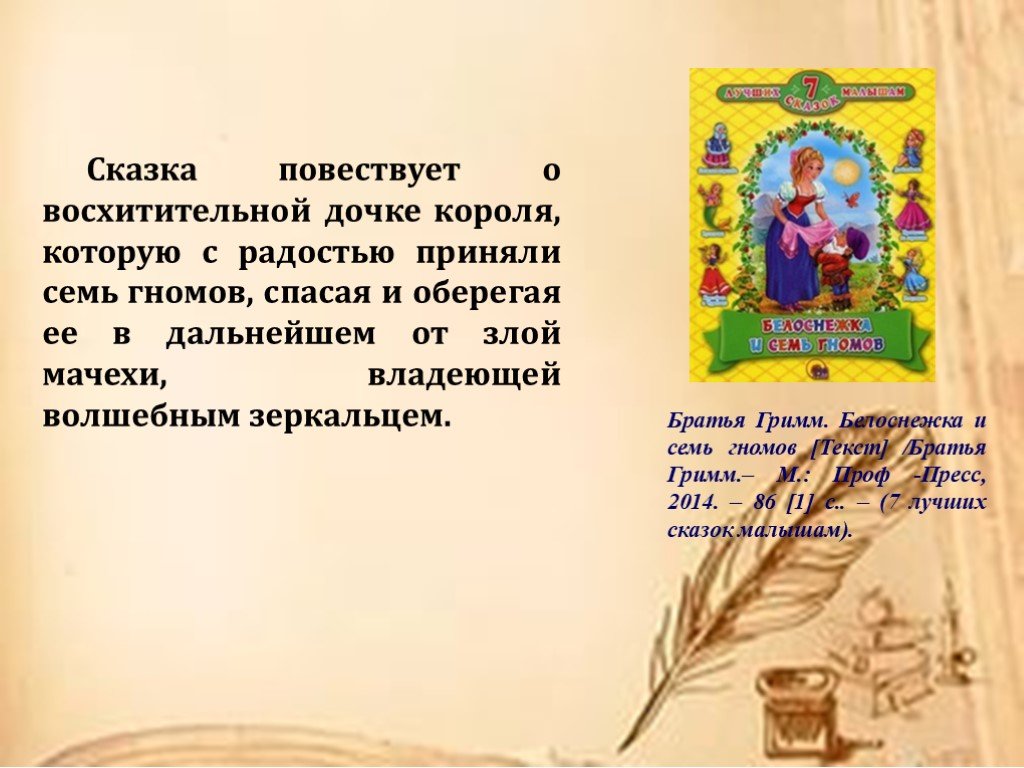 Сказка повествует о восхитительной 
дочке короля, которую с радостью 
приняли семь гномов, спасая и оберегая 
ее в дальнейшем от злой мачехи, 
владеющей волшебным зеркальцем.
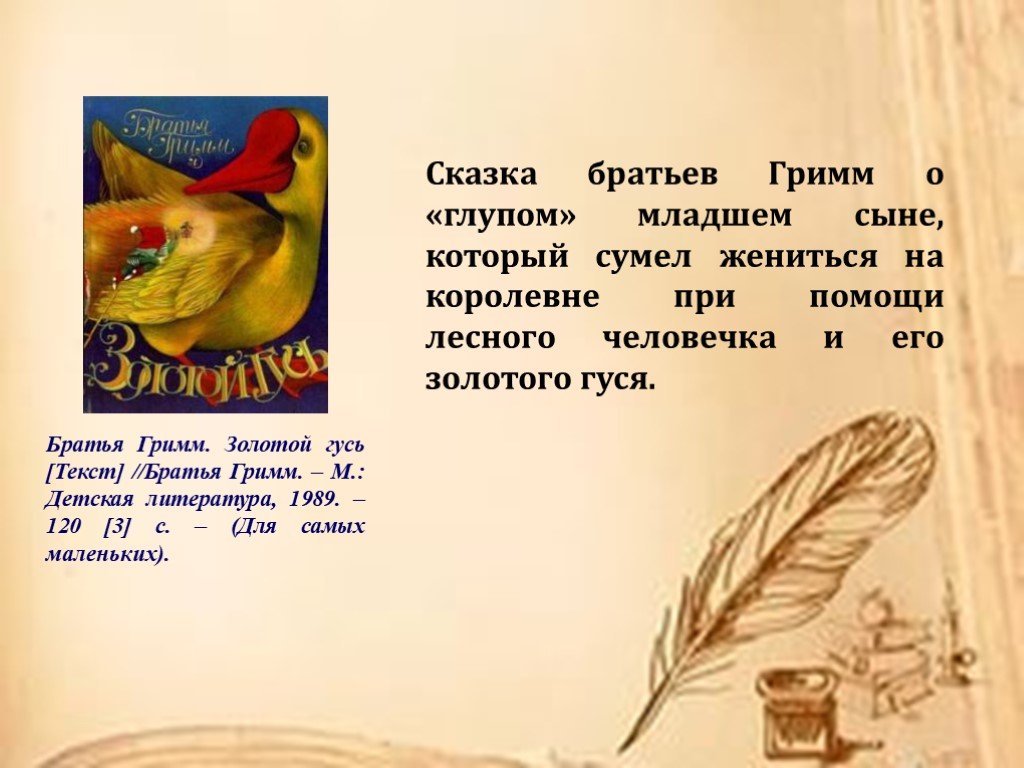 История парня по прозвищу Дурень, 
который сумел жениться на королевне при 
помощи лесного человечка и его золотого гуся.
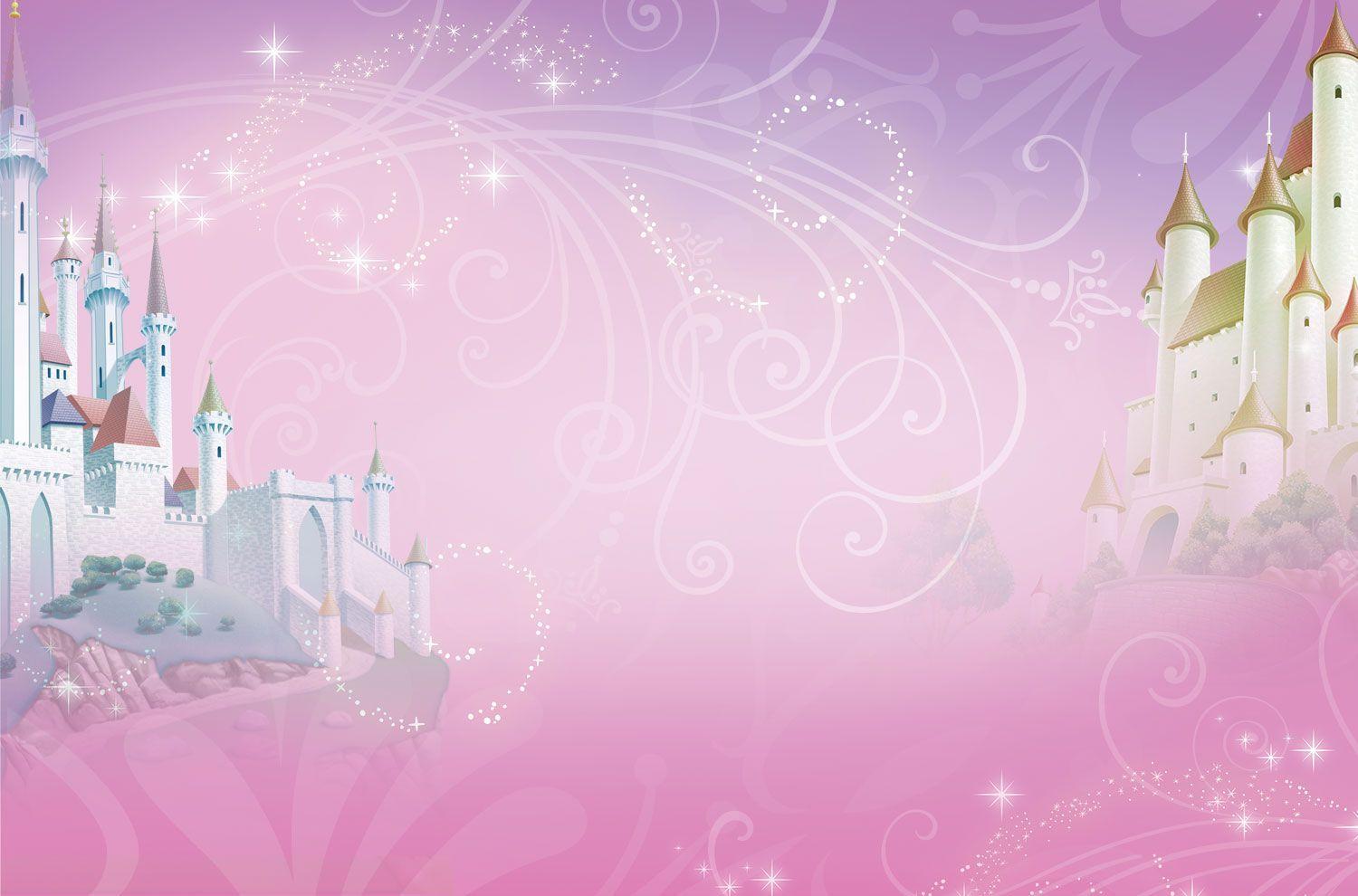 В одном королевстве жил король. И была у него дочка – Прекрасная Принцесса. Однажды во Дворец прибыли бродячие артисты. Еще не окончилось выступление Бременских Музыкантов, а Трубадур и принцесса влюбились друг в друга навеки. Так началась эта веселая история.
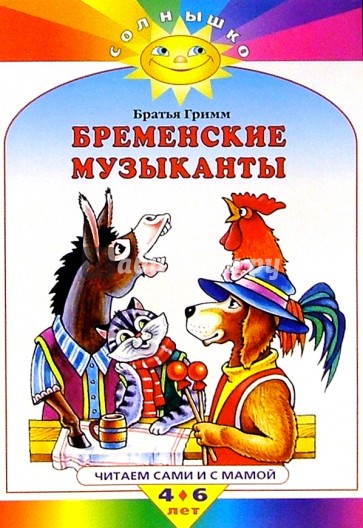 Смешная история о том, как добрая девочка получила в подарок от старухи волшебный горшочек. Когда скажешь специальные слова, горшочек начинает варить кашу. Но мама девочки забыла, как остановить его, поэтому каши наварила на целый город.
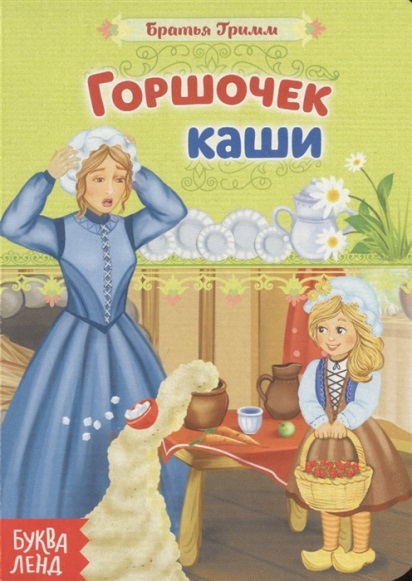 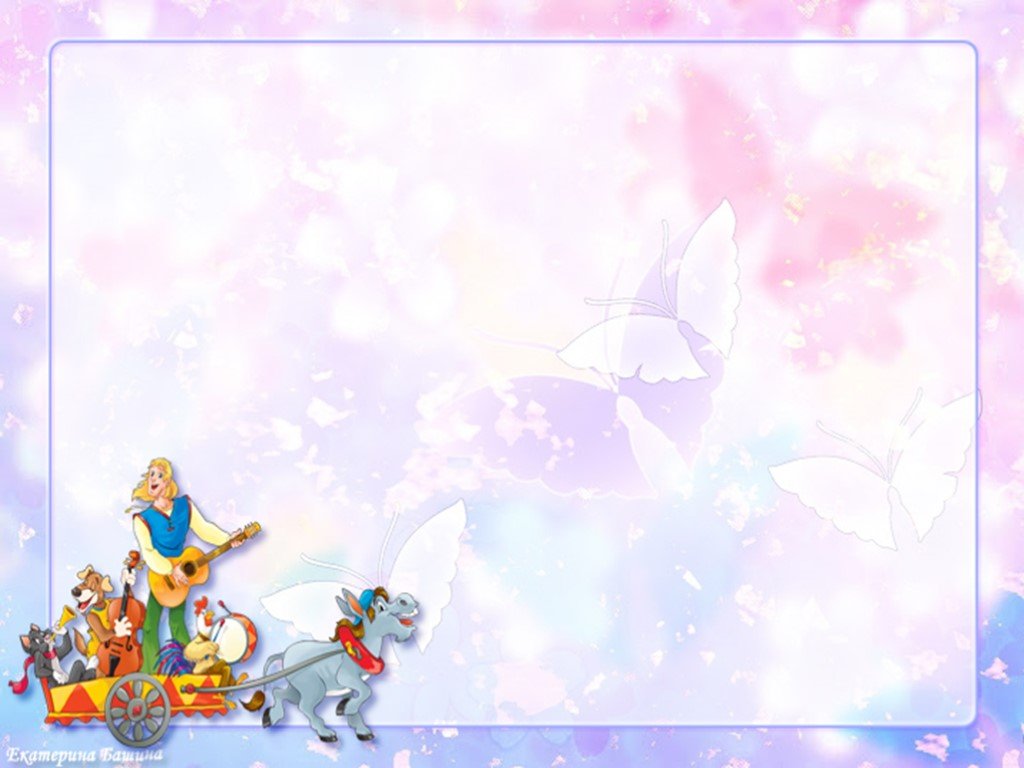 Викторина по сказкам братьев Гримм
Город, куда отправились осёл, кот, петух и собака.
Птичка, которая хотела быть главной среди птиц.
3.    А этот герой лопнул пополам от смеха.
Зверь, с которым пришлось сразиться портному Гансу..
Туда упало веретено.
В какое время суток приходили маленькие человечки?
7.   Этот сказочный персонаж в награду за хорошую работу осыплет золотым дождем, а за лень – обольёт смолой.
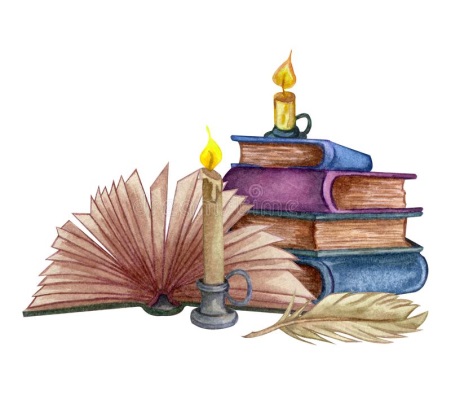 Ответы: Бремен, королёк, боб, единорог, колодец, полночь, Метелица.
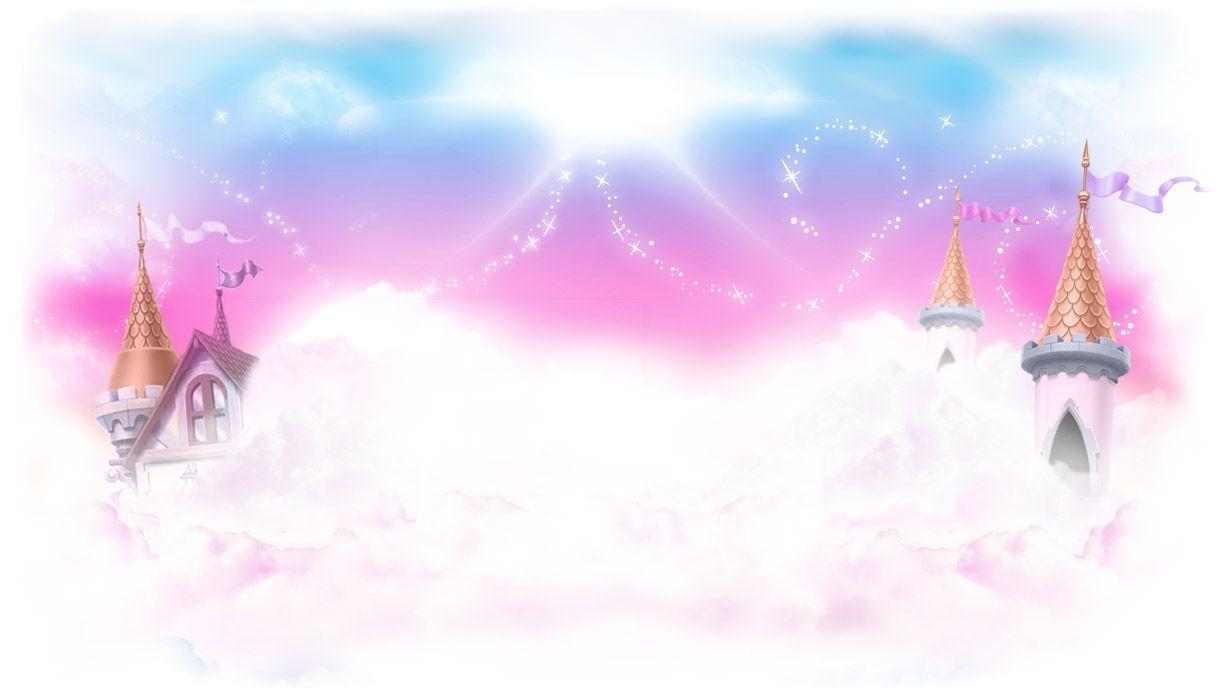 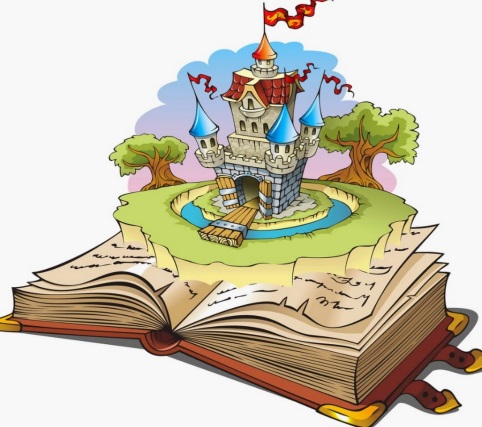 Сказками  братьев Гримм зачитывалось не одно поколение детей во всем мире. 
Читают и любят эти сказки и теперь. Приглашаем и Вас отправиться в мир чудес и волшебства, который открыли для нас знаменитые братья – сказочники.
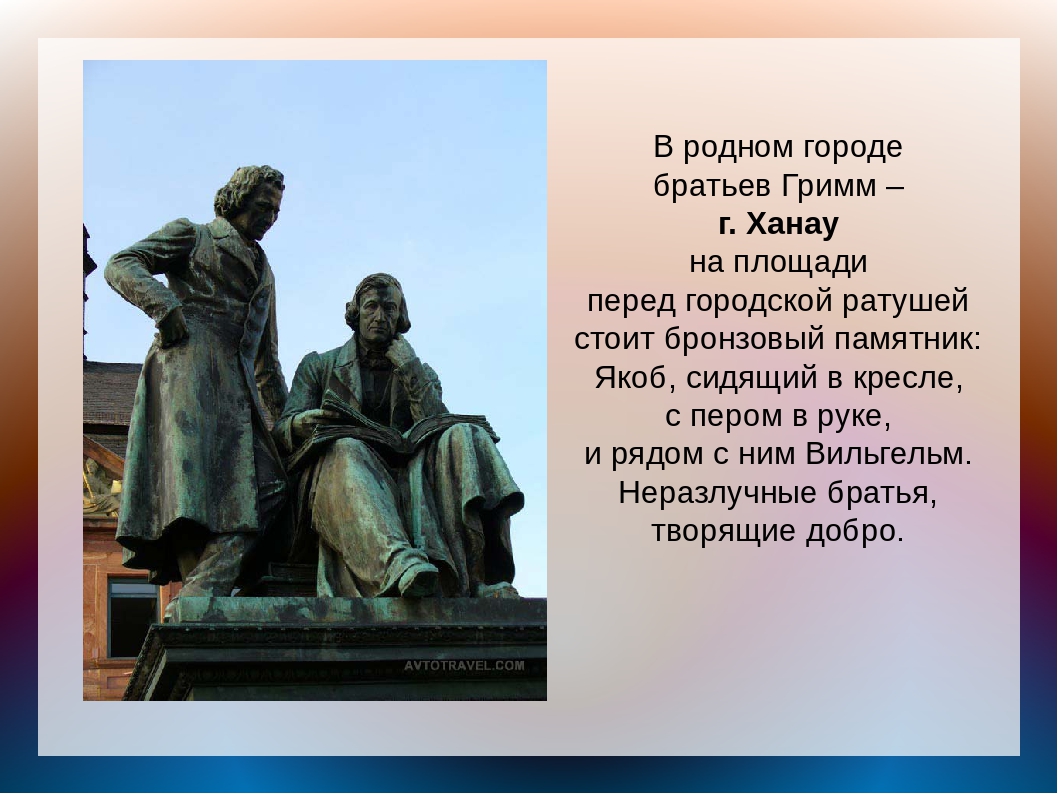 В родном городе
братьев Гримм – г. Ханау
 на площади перед городской ратушей стоит бронзовый памятник: Якоб, сидящий в кресле, с пером в руке, и рядом с ним Вильгельм.
Неразлучные братья, творящие добро.